Nov. 2015
Regulatory Landscape for Narrowband Transmissions in 11ax
Date: 2015-11-10
Authors:
Slide 1
Slide 1
Nov. 2015
Introduction
IEEE 802.11ax defines narrow-band transmissions such as 2MHz, 4MHz and 8MHz
This presentation identifies current regulatory requirements that are not aligned with the new 11ax signals
Slide 2
Nov. 2015
Issue #1: Minimum BW
Minimum BW requirement of 5MHz nominal BW exists in ETSI EN 301 893 [1] – for 5GHz band only
No such requirement for 2.4GHz band
See also [2].
Minimum Nominal BW is:
EN 301 893: “The widest band of frequencies, inclusive of guard bands, assigned to a single channel”
“When equipment has simultaneous transmissions in non-adjacent channels, each power envelope shall be considered separately”
Such that occupied BW (defined in ETSI, Japan and Korea) is between 80% to 100% of the nominal BW
The 26-tone RU is slightly above 2MHz, which is currently not allowed by ETSI
Slide 3
Nov. 2015
Issue #2: BW-Specific Definitions
Japan and Korea have regulations that specify explicitly the allowed BW of transmission
Currently, only 20MHz, 40MHz, 80MHz and 160MHz are supported
Transmission at BW different than the above is forbidden
Hence, “2MHz”, “4MHz”, “8MHz” and others are not allowed for now
Slide 4
Nov. 2015
Narrowband-data Tx Spectrum
Simulation results.
Legacy preamble is 20MHz, all the rest is ~2MHz (6 11ac tones)
Some non-linearity is added to transmissions.
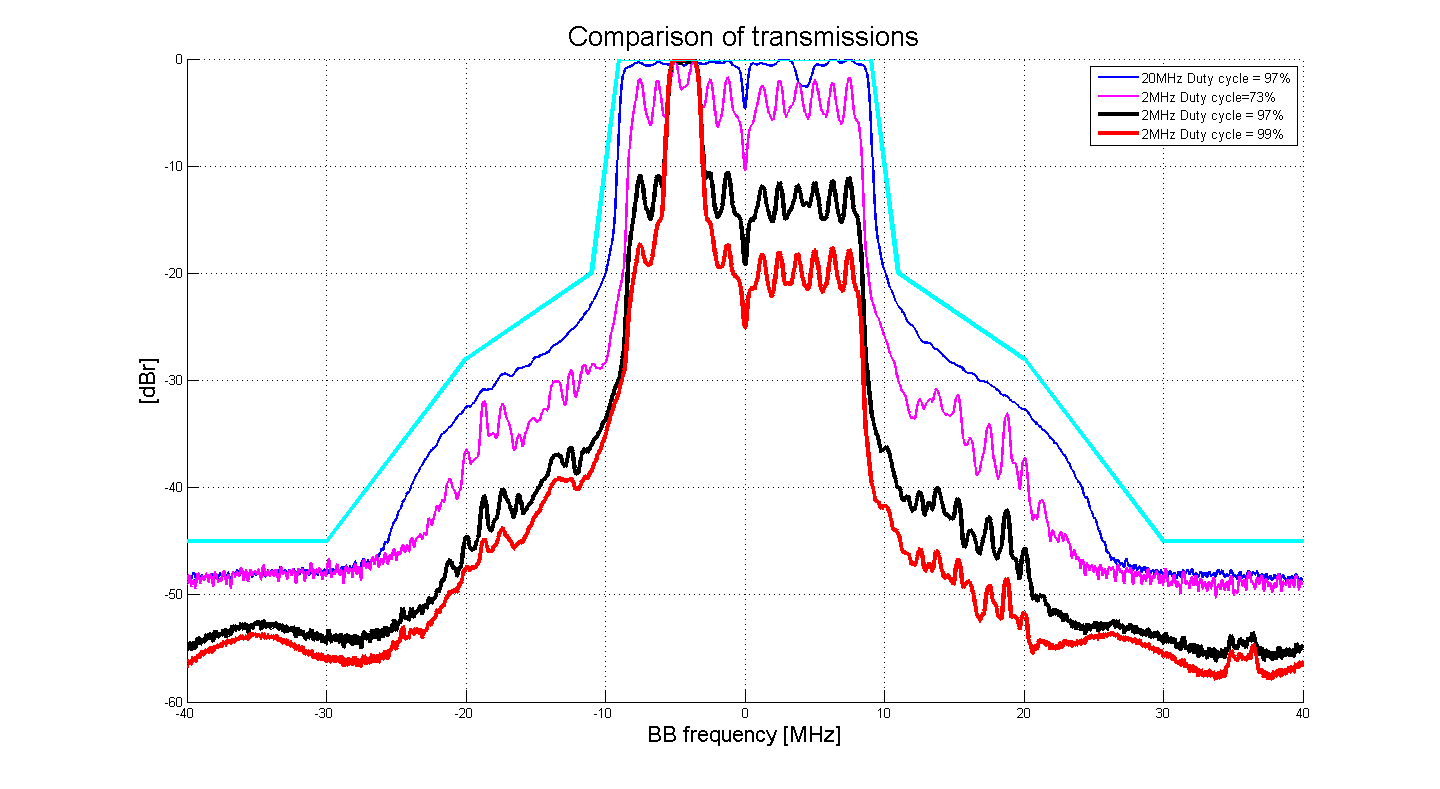 Duty cycle 
has a big impact
Slide 5
Nov. 2015
Duty Cycle Impact on Spectrum
11ax packets have a legacy preamble which is “wide” (20/40/80) compared to the narrowband data
Signal spectrum is a superposition of the preamble spectrum and the data spectrum, with their relative length proportion
When testing with very long packets, preamble impact can be made small, and occupied BW will approach the “data BW” (e.g., 2MHz)
When testing with relatively short packets, preamble impact is high and occupied bandwidth (OBW) approaches (from below) the preamble BW
Slide 6
Nov. 2015
Mask – Regulatory Status
Today’s status:
ETSI standard defines masks
It follows so far IEEE 802.11 mainly since 802.11 was the main standard in 2.4GHz and 5GHz bands
Mask is defined relatively to nominal BW
FCC & Korea do not specify masks
Japan defines ACLR in its standard
ACLR is defined for the specified BW of 20/40/80/160
China requires that mask will be 802.11 compliant
Slide 7
Nov. 2015
Issue #3: Mask
ETSI masks are defined as a function of nominal BW
Nominal BW has direct relationship to measurable OBW
Whether IEEE defines narrowband masks or not, ETSI masks will address signals according to their (occupied) BW
With OBW being impacted by duty-cycle, status of ETSI masks for narrowband 11ax signals is not clear
Yet IEEE 20/40/80/160 masks are not suitable according to ETSI
Note: ETSI does define masks differently for cellular transmissions, allowing same masks for various number of resource blocks (incl. in uplink)
Non-contiguous transmissions of the AP (such as inclusion of zero power RU) is currently not blocked by 11ax
This could be another issue with defined masks
IEEE spectral flatness requirements for 11ax are TBD
Slide 8
Nov. 2015
Test Modes
11ax will have more test cases than 11ac due to the additional modes
If properly defined, it may be less than the cross product of the preamble BW and the data BW possibilities
To emphasize the importance of this the Japan 11ac regulatory certification report, including hundreds of pages, is an example
Identification of the transmission
A gap: to facilitate world-wide testing, each of the allowed modes of transmission must be uniquely identified
Note: Japan’s standard addresses channelization and as long as it is not technology neutral it may need to address also the 11ax transmissions inside the channel
Slide 9
Nov. 2015
PSD
It is noted that PSD limitations exist in most of the countries, including FCC and ETSI
Current PSD limitations are such that maximum TX power is proportional to the BW
At 5GHz band, 2MHz transmission is limited to device Tx Power EIRP of 20dBm (FCC) and 13dBm (ETSI)
UNII-3 (channels above 145) PSD requirement are more relaxed
FCC number assumes antenna gain (including beamforming gain) is less than 6dBi, or else further reduction is required
Slide 10
Nov. 2015
Summary
The narrow-band transmissions allowed by 802.11ax were shown to have currently the following issues:
Minimum BW requirement of 5MHz exists in ETSI at the 5GHz band
Some countries allow transmissions only within explicitly stated bandwidth (20/40/80/160)
Mask is measured by ETSI, defined relatively to OBW
Not exactly same mask of IEEE
Duty cycle impacts OBW  testing issue
Narrow band transmission lacks identification terminology for world-wide testing (incl. regulatory)
Slide 11
Nov. 2015
References
[1] 	ETSI EN 301 893 v1.8.1, Harmonized European Standard, “Broadband Radio Access Networks (BRAN); 5 GHz high performance RLAN”
[2] 	IEEE 802.11-15/0375r1, “Minimum Resource Granularity in OFDMA”
Slide 12
Ilan Sutskover, Intel